Constitutional Law
Part 5:  Civil Rights and Civil Liberties
Lecture 1:  Application of the Bill of Rights to the States
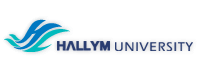 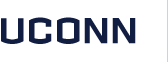 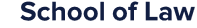 Bill of Rights
The Bill of Rights is the first ten amendments to the Constitution. 
The first eight amendments detail protection of individual rights such as freedom of speech and criminal procedure protections. 
The Ninth Amendment provides that “[t]he enumeration in the Constitution, of certain rights, shall not be construed to deny or disparage others retained by the people. 
The Tenth Amendment provides that “[t]he powers not delegated to the United States by the Constitution, nor prohibited by it to the States, are reserved to the States respectively, or to the people.

Soon after the ratification of the Bill of Rights, the issue arose as to whether it applies to state and local governments or only the federal government.
Barron v. Mayor & City Council of Baltimore (1833)
Background: 
Barron owned and operated a wharf in the city of Baltimore. He brought suit against the Mayor and City Council of Baltimore, alleging that the City had ruined his wharf by diverting streams and making the water too shallow for boats. 
Barron sued for damages, seeking to invoke the Takings Clause of the Fifth Amendment.
Barron v. Mayor & City Council of Baltimore
Issue: Does the takings clause of the Fifth Amendment apply to the city?
On the one hand, there is no clear or express language that indicates that the Bill of Rights apply to state and local conduct. 
However, the difference in language between some of the amendments could be interpreted that at least some should apply to states.
The Fifth Amendment begins: “No person shall” 
The First Amendment, in contrast, begins: “Congress shall”
Barron v. Mayor & City Council of Baltimore
Holding: The Bill of Rights is intended solely as a limit on the exercise of power by the federal government, and is not applicable to the legislation of the states.

The Court said that “[t]he constitution was ordained and established by the people of the United States for themselves, for their own government, and not for the government of the individual states.” (CB 505)
The Court also expressly rejected the textual argument regarding the difference in language among some of the amendments.
“These amendments contain no expression indicating an intention to apply them to the state governments.” (CB 506)
Barron v. Mayor & City Council of Baltimore
Finally, the Court addressed the concern that if the Bill of Rights applies only to the federal government, then the state and local governments would be free to infringe even the most precious liberties.
“Each state established a constitution for itself, and in that constitution, provided such limitations and restrictions on the power of its particular government . . . as their own wisdom suggested.” (CB 505)
Privileges or Immunities Clause
The Privileges or Immunities Clause of the Fourteenth Amendment, which was adopted after the Barron case, says that “No State shall make or enforce any law which shall abridge the privileges or immunities of the citizens of the United States.” 
Can this provision be read to apply the Bill of Rights to the states?
Slaughter-House Cases (1872)
Background:
Seeing a huge surplus of cattle, the Louisiana legislature gave a monopoly in the slaughterhouse business to the Crescent City Livestock Landing and Slaughter-House Company. 
Several butchers brought suit challenging the grant of the monopoly. They argued that the state law impermissibly violated their right to practice their trade. 
They asserted that the monopoly was unconstitutional because it created involuntary servitude, deprived them of their property without due process of law, denied them equal protection of the laws, and abridged their privileges or immunities as citizens.
Slaughter-House Cases
Issue: Does the statute authorizing a monopoly abridge the privileges or immunities of citizens of the United States in violation of the Fourteenth Amendment?

As to the plaintiffs’ other claims regarding involuntary servitude, equal protection, and due process, the Court gave them scant attention. 
The Court said that the Thirteenth and Fourteenth Amendments  were established for the purpose of invalidating laws that discriminated against blacks. Although these amendments could possibly extend to persons other than blacks, the Court said that fair construction of these amendments must be narrowly construed in view of that purpose and solely to achieve that limited goal.
Except for the court’s ruling regarding the Privileges or Immunities Clause, all of the other restrictive interpretations of the Fourteenth Amendment in the Slaughter-House Cases were subsequently overruled.
Slaughter-House Cases
Holding: The Privileges or Immunities Clause of the Fourteenth Amendment cannot be used to apply the Bill of Rights to the states.
The Court said that the Privileges or Immunities Clause was not meant to protect individuals from state government actions and was not meant to be a basis for federal courts to invalidate state laws.
“[S]uch a construction . . . would constitute this court a perpetual censor upon all legislation of the States, on the civil rights of their own citizens, with authority to nullify such as it did not approve as consistent with those rights, as they existed at the time of the adoption of this amendment. . . . We are convinced that no such results were intended by [] Congress . . . nor by the legislatures of the States which ratified them.” (CB 511)
Slaughter-House Cases
The Clause was instead intended simply to protect “the right of the citizen . . . to come to the seat of the government to assert any claim he may have upon that government, to transact any business he may have with it, to seek its protections, to share its offices, to engage in administering its functions. He has the right of free access to its seaports . . . and courts of justice in the several States . . . [and] to demand the care and protection of the Federal government.” (CB 512)
However, all of these rights were protected under the Constitution before the Privileges or Immunities Clause was adopted, effectively rendering the Clause a nullity.
The Dissent noted that “[i]f [the privileges and immunities clause] only refers, as held by the majority of the court . . . to such privileges and immunities as were before its adoption specially designated in the Constitution or necessarily implied as belonging to citizens of the United States, it was a vain and idle enactment, which accomplished nothing.” (CB 513)
Due Process Clause and Incorporation
Because of the Slaughter-House Cases, the application of the Bill of Rights to the states could not be through the Privileges or Immunities Clause. 
An alternative approach could be to find that at least some of the Bill of Rights provisions are incorporated as part of the liberty protected from state interference by the Due Process Clause of the Fourteenth Amendment.
“[N]or shall any State deprive any person of life, liberty, or property, without due process of law.”
Some argued for total incorporation that would find all of the Bill of Rights provisions included in the Due Process Clause, while others believe that only some of the Bill of Rights were sufficiently fundamental to apply to state and local governments.
Duncan v. Louisiana (1968)
Background
Duncan was charged with battery and the trial court denied his request for a trial by jury.
He was found guilty, and sought review in the Louisiana Supreme Court, claiming the state’s denial of trial by jury was a violation of the U.S. Constitution. The Supreme Court of Louisiana denied review.
Duncan v. Louisiana
Issue: Is the right to trial by jury incorporated under the Due Process Clause of the Fourteenth Amendment? 

Holding: Since the right of a trial by jury is fundamental to justice, it is incorporated under the Due Process Clause of the Fourteenth Amendment.
The Court articulated that a right would be found to be incorporated if it is: 
Among those fundamental principles of liberty and justice which lie at the base of all our civil and political institutions
Basic in our system of jurisprudence, or 
A fundamental right that is to a fair trial.
Incorporation after Duncan
In various cases, the Court has applied the Duncan test to hold that the following provisions of the Bill of Rights are incorporated under the Due Process Clause.

The First Amendment's establishment clause, free exercise clause, and protections of freedom of speech, press, assembly, and petition.
The Second Amendment’s right to bear arms.
The Fourth Amendment’s protection against unreasonable search and seizures, the requirement for a warrant based on probable cause, and the exclusionary rule.
The Fifth Amendment’s prohibition of double jeopardy, protection against self-incrimination, and the takings clause.
The Sixth Amendment’s requirements for a speedy and public trial by an impartial jury, right to notice of the charges, the chance to confront adverse witnesses, to have compulsory process to obtain favorable witnesses, and to have assistance of counsel if the sentence involves possible imprisonment
The Eighth Amendment’s prohibitions against excessive bail, cruel and unusual punishment, and excessive fines.